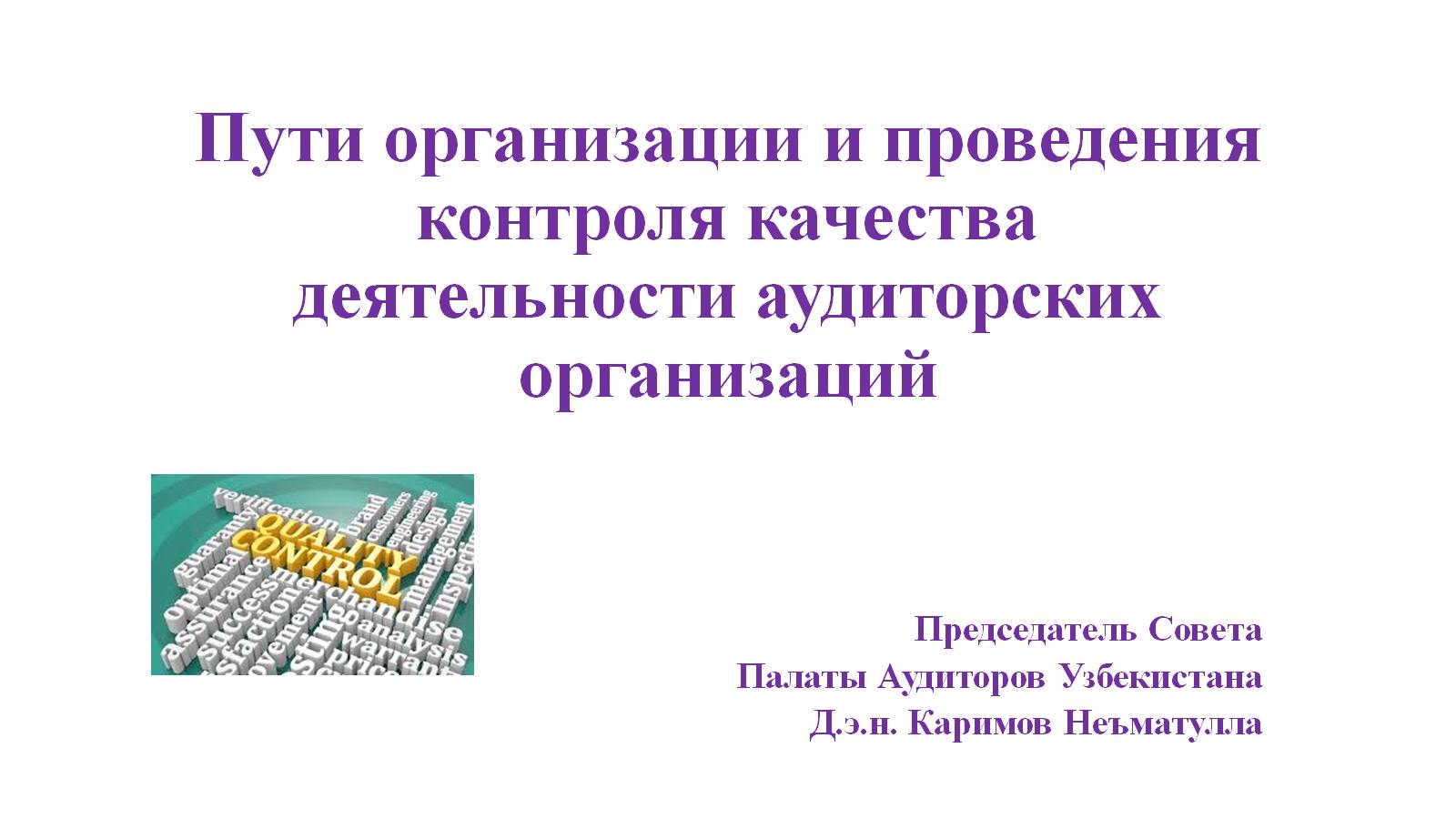 Пути организации и проведения контроля качества деятельности аудиторских организаций
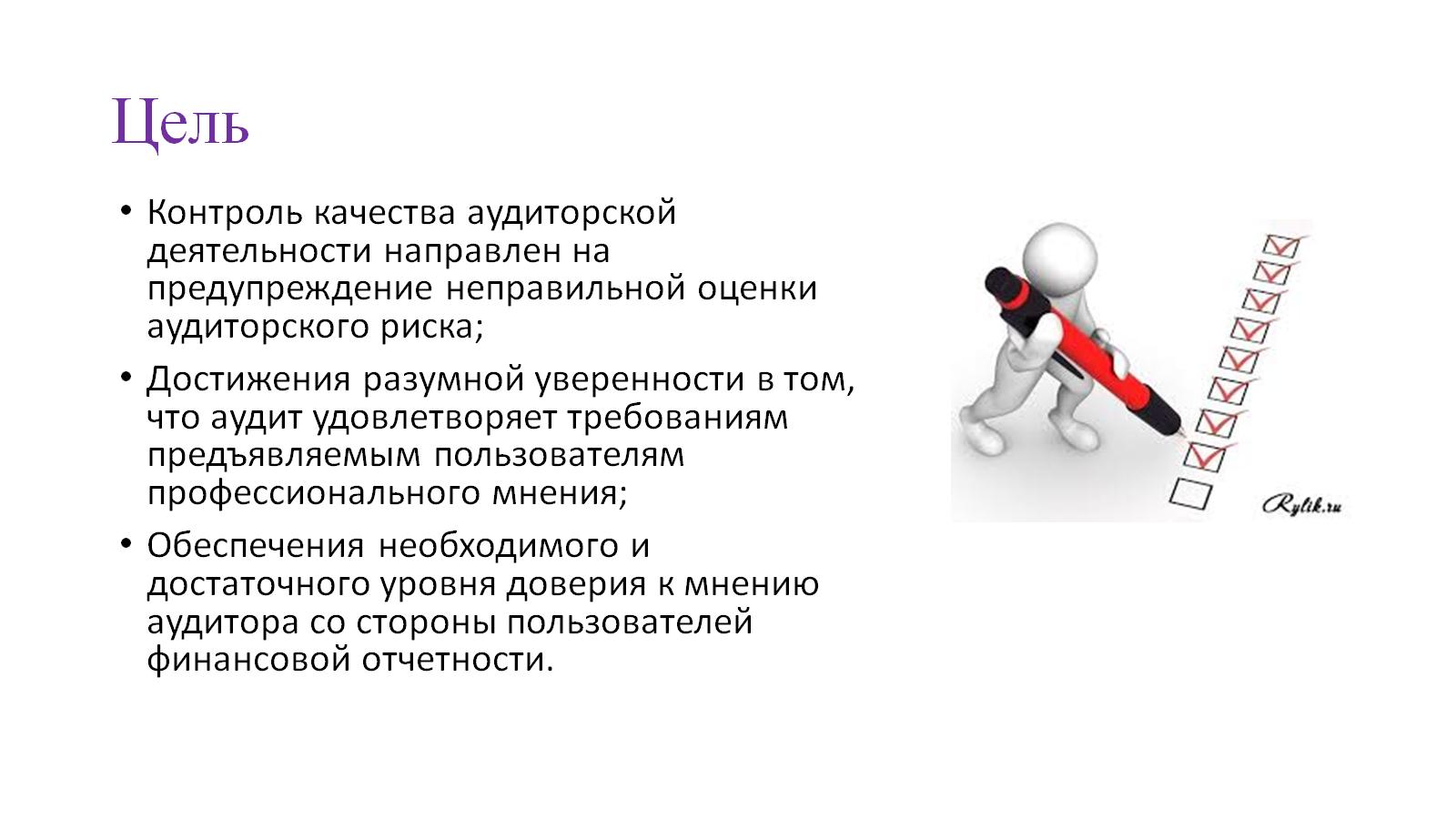 Цель
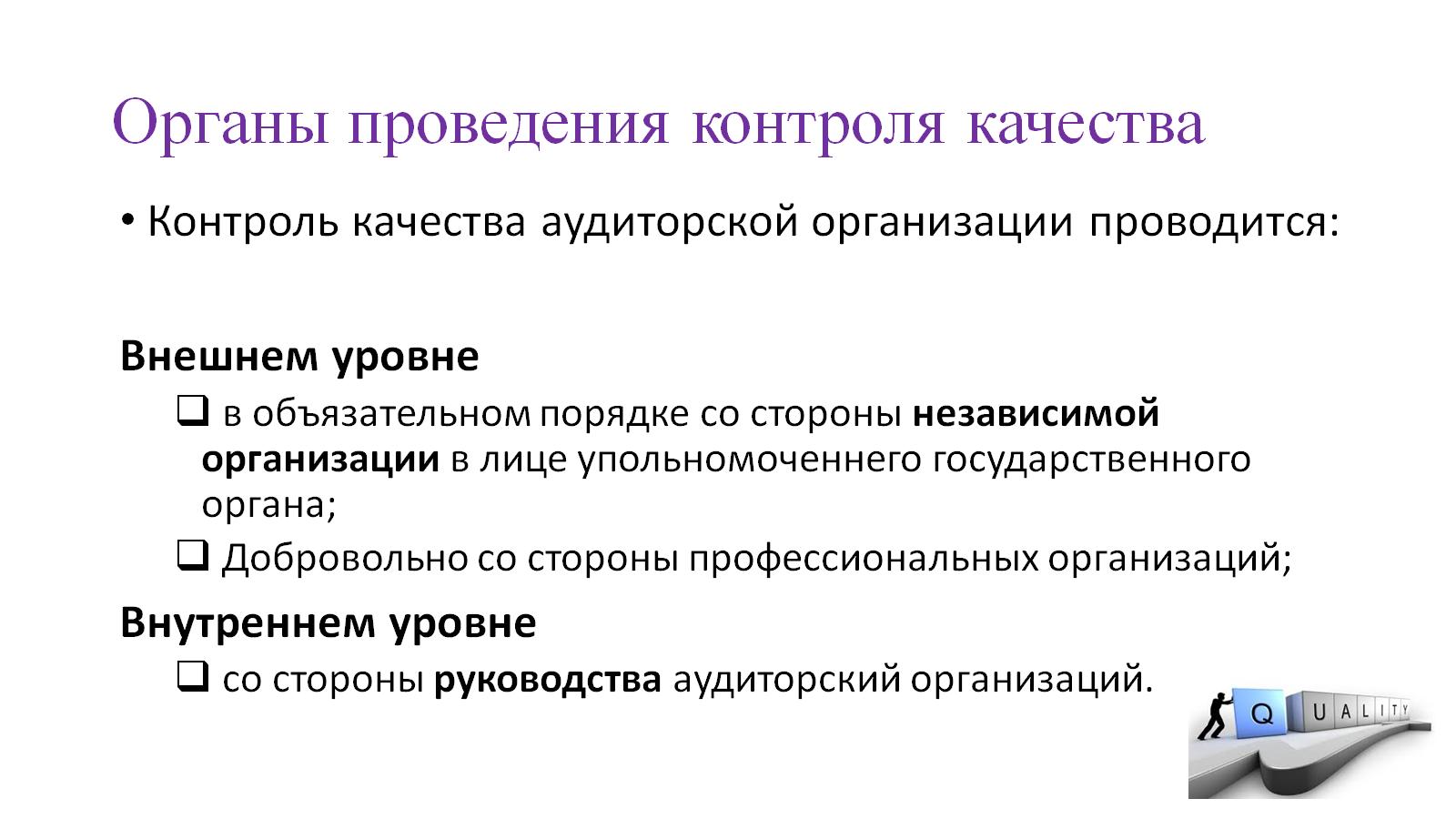 Органы проведения контроля качества
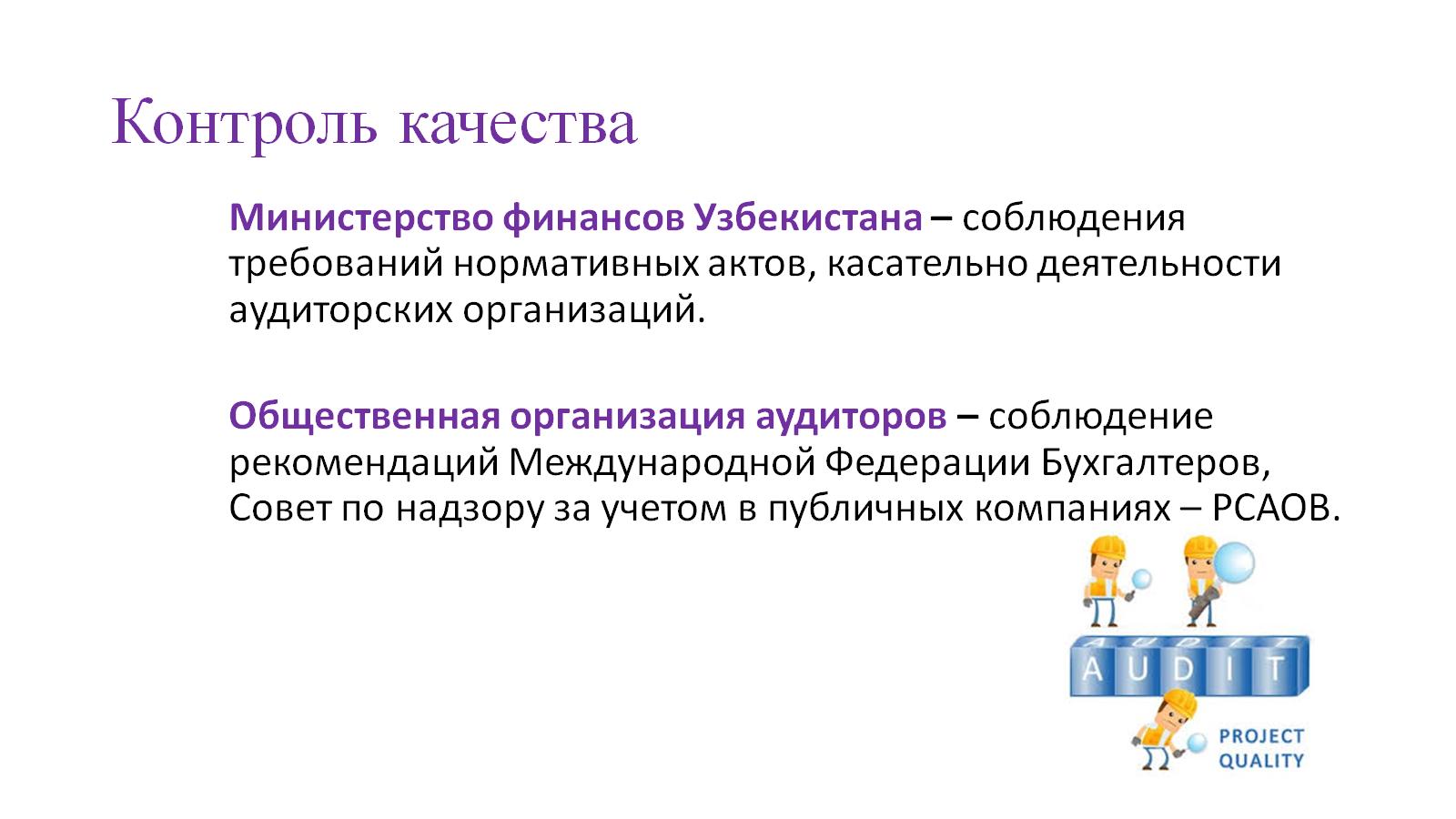 Контроль качества
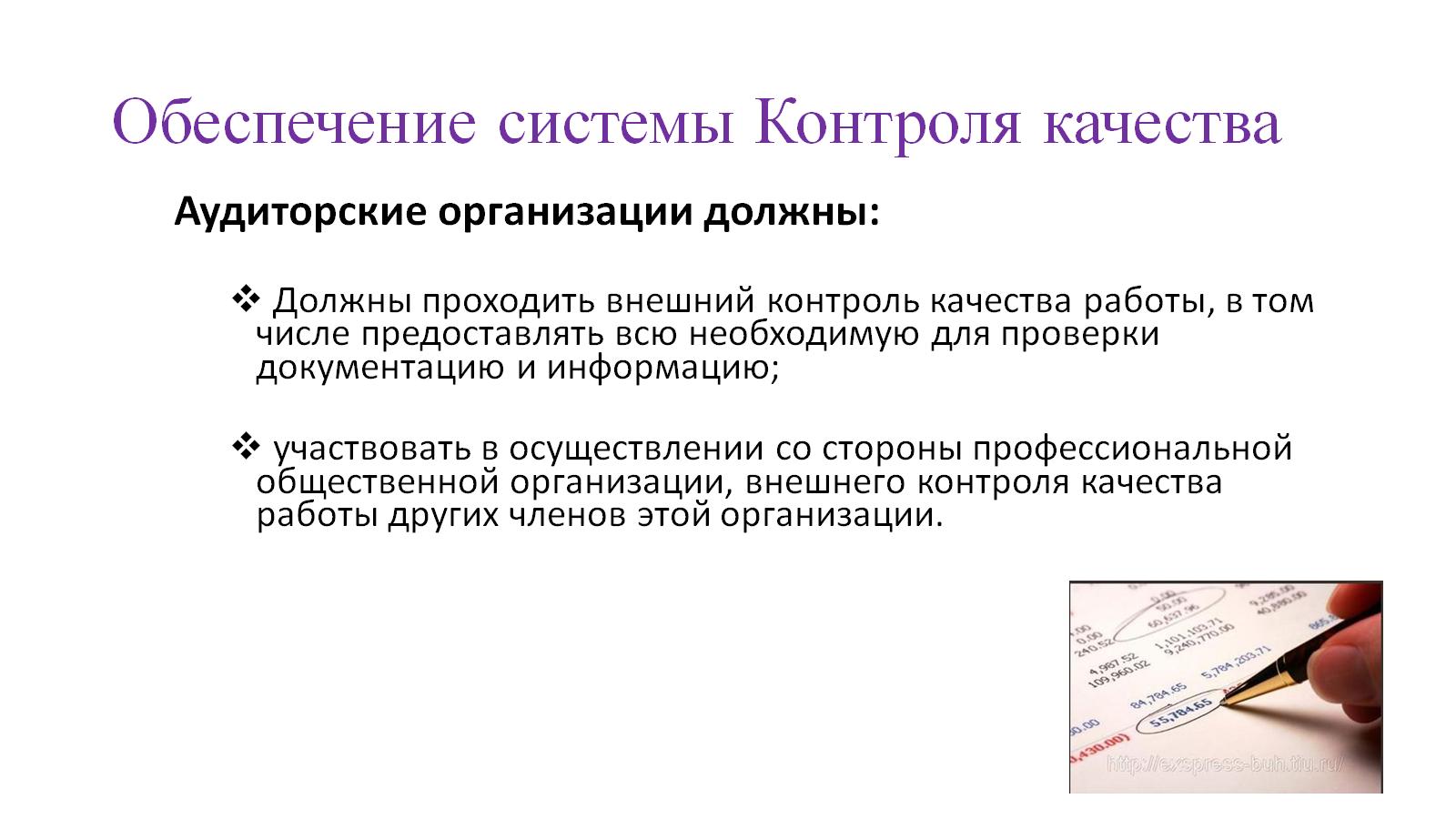 Обеспечение системы Контроля качества
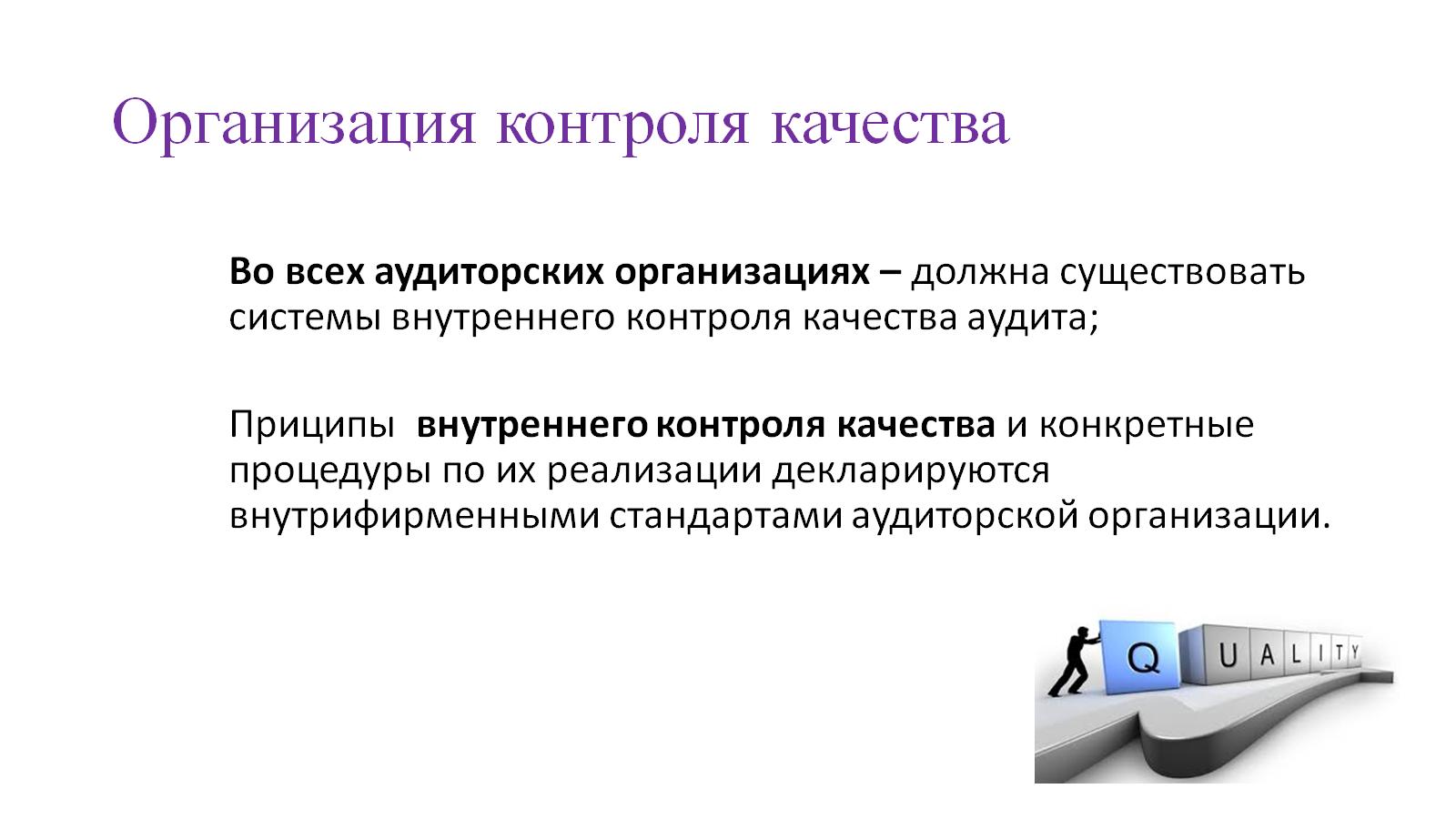 Организация контроля качества
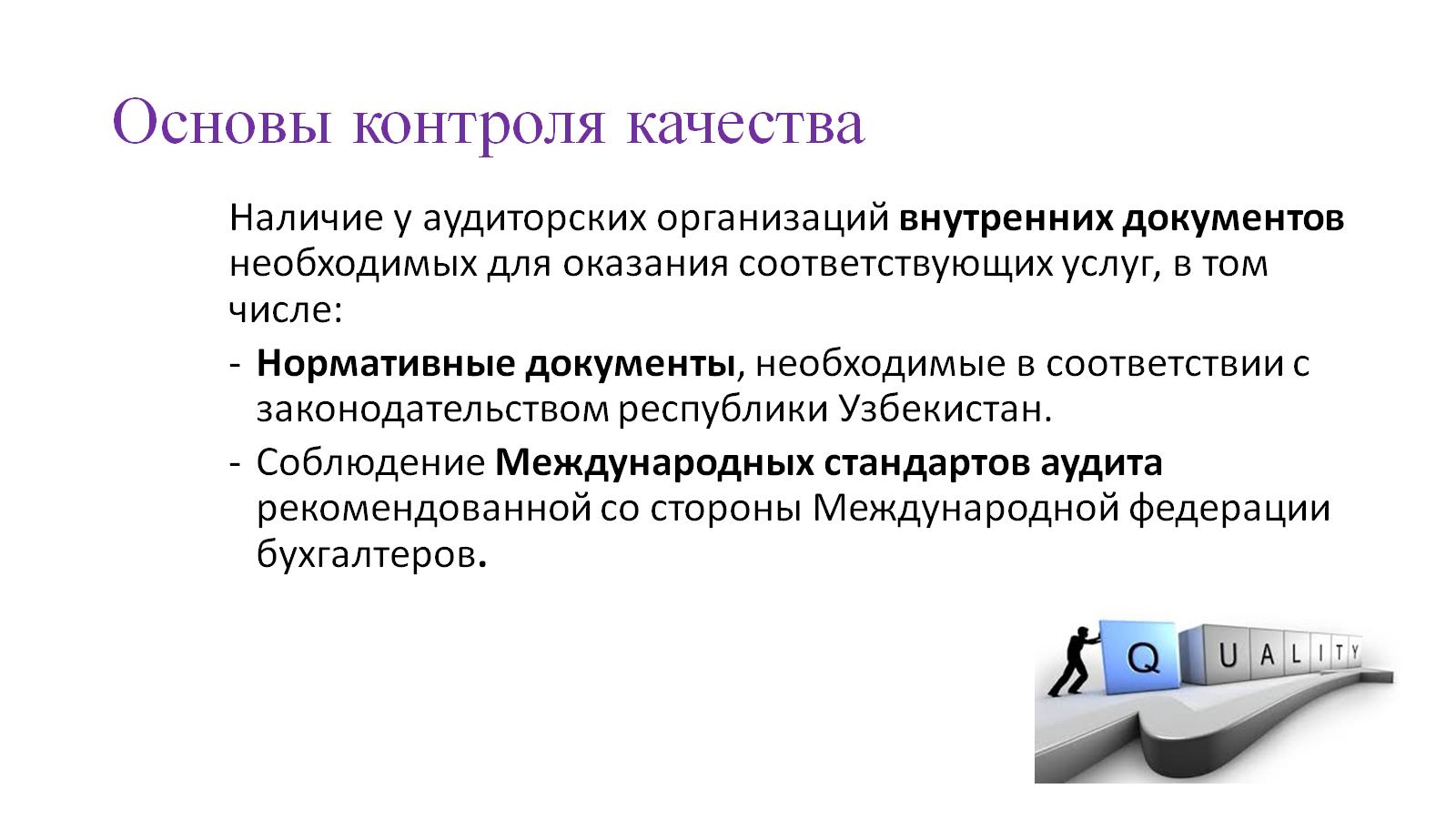 Основы контроля качества
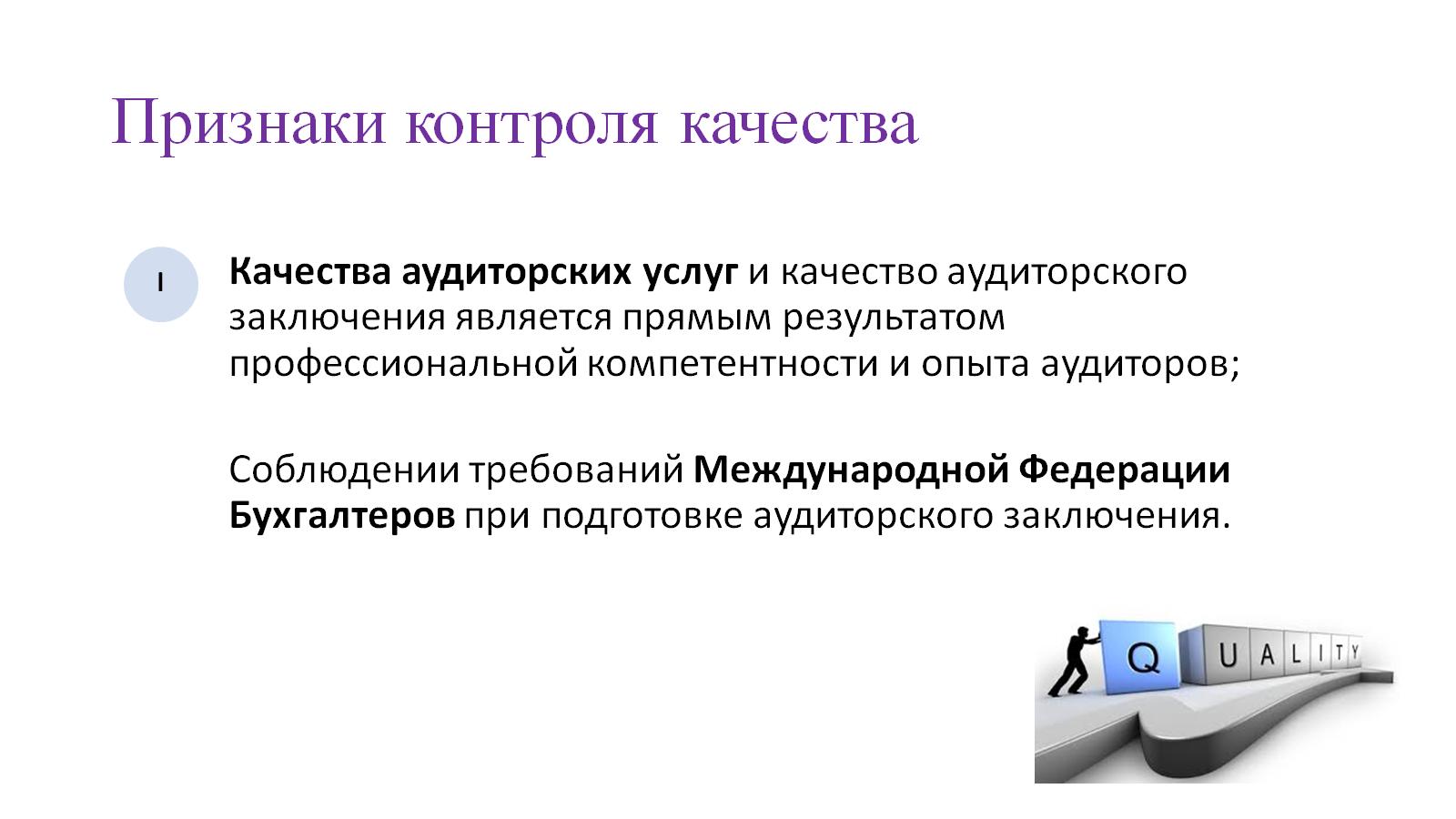 Признаки контроля качества
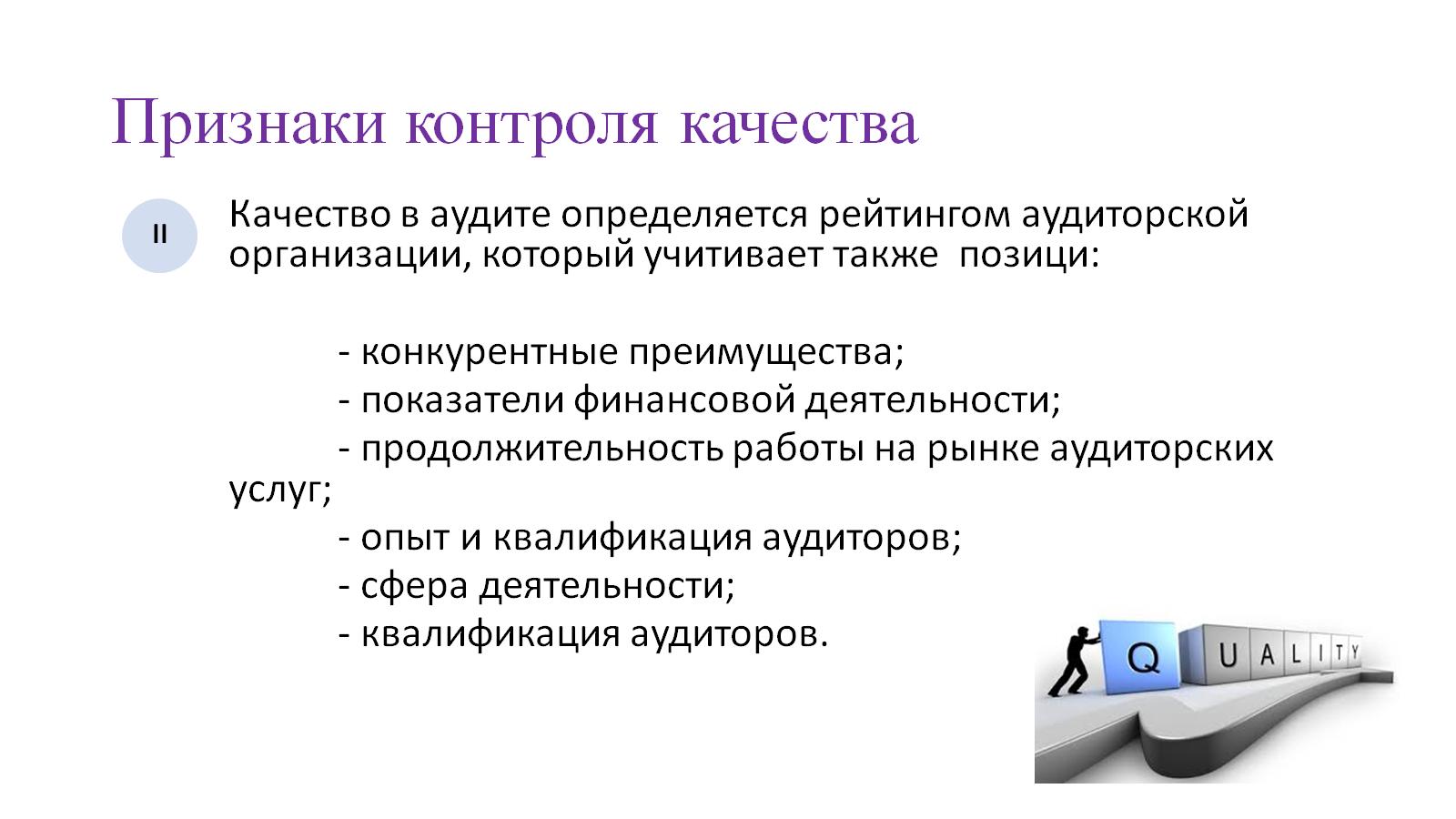 Признаки контроля качества
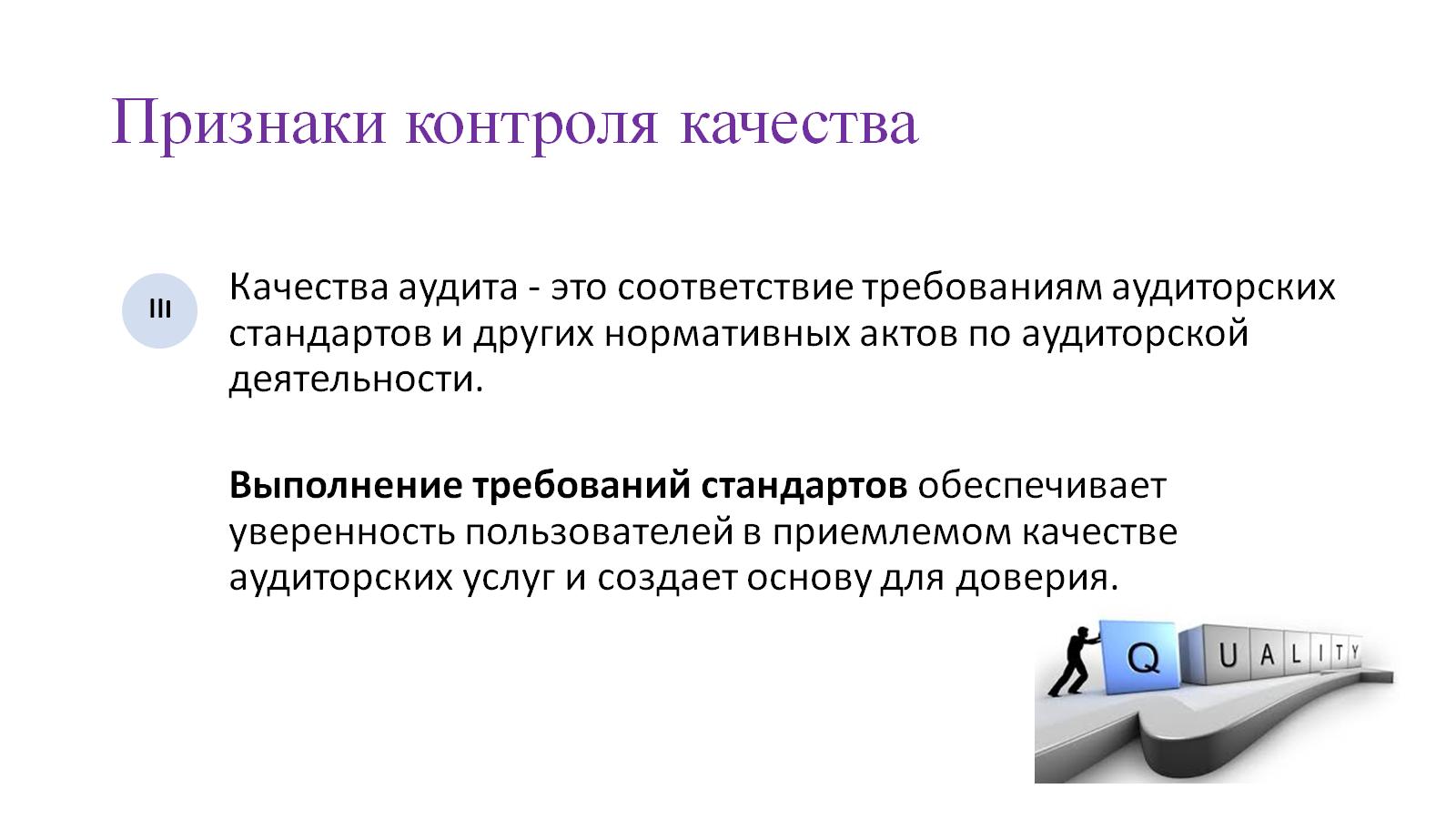 Признаки контроля качества
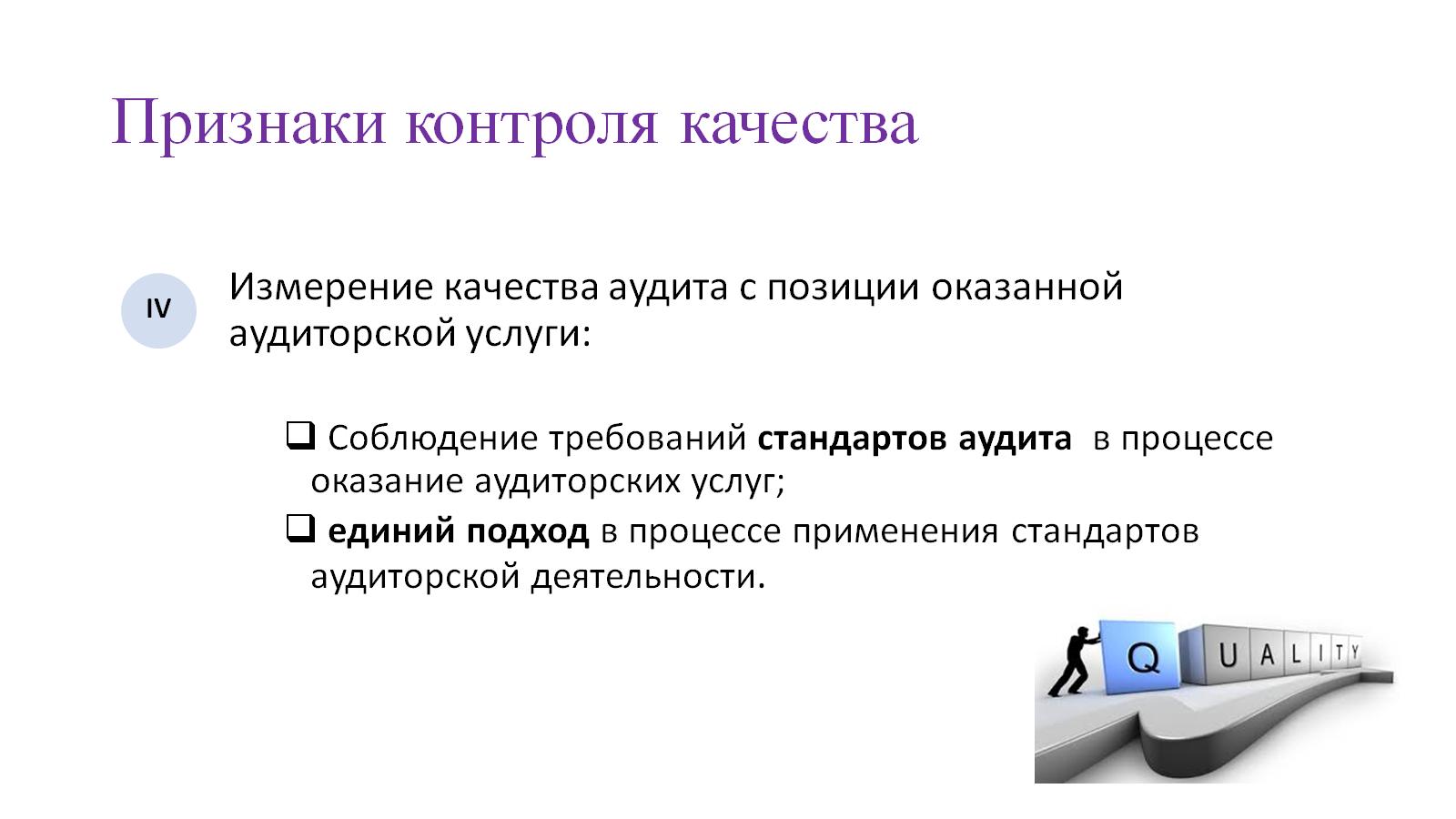 Признаки контроля качества
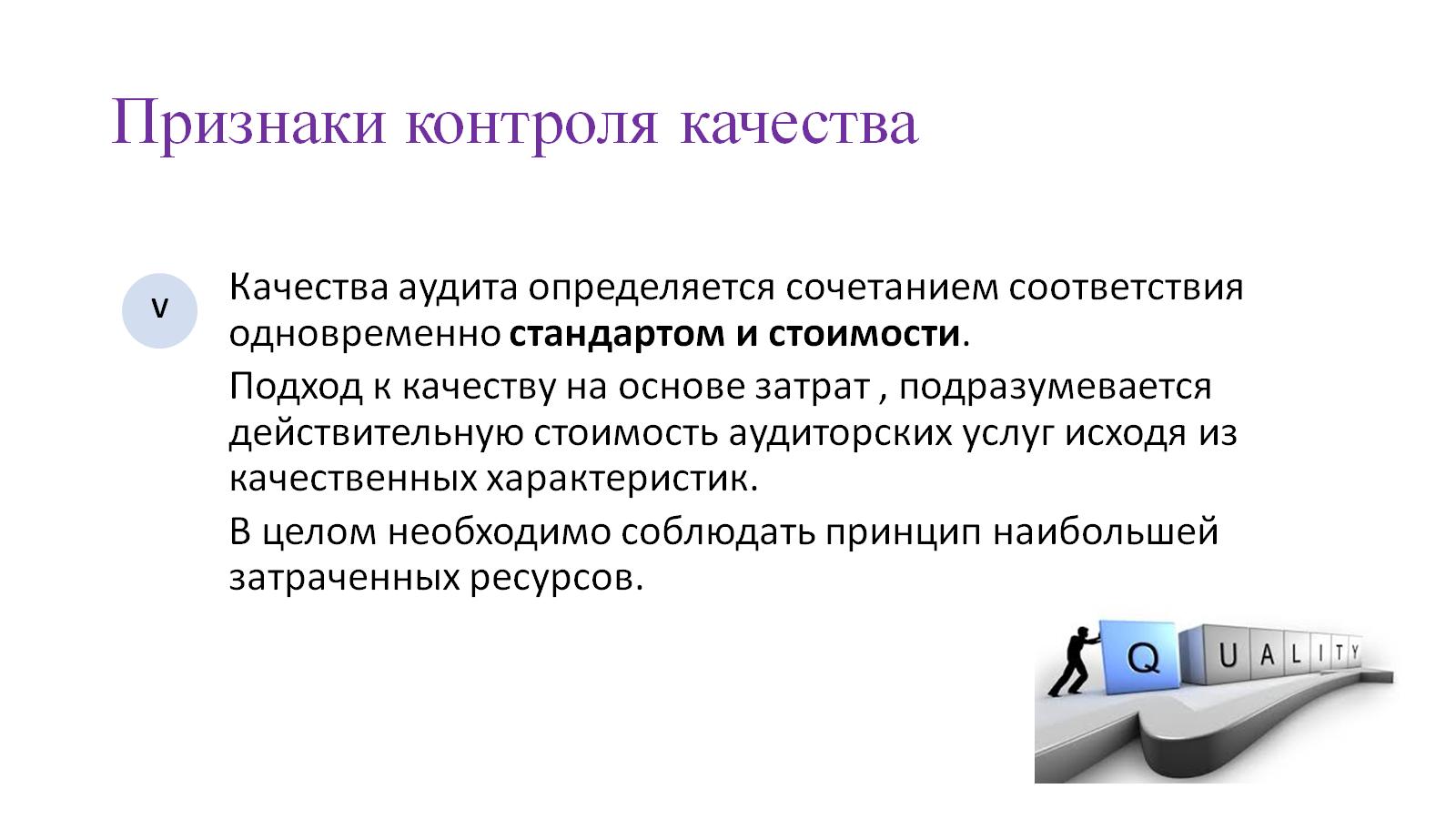 Признаки контроля качества
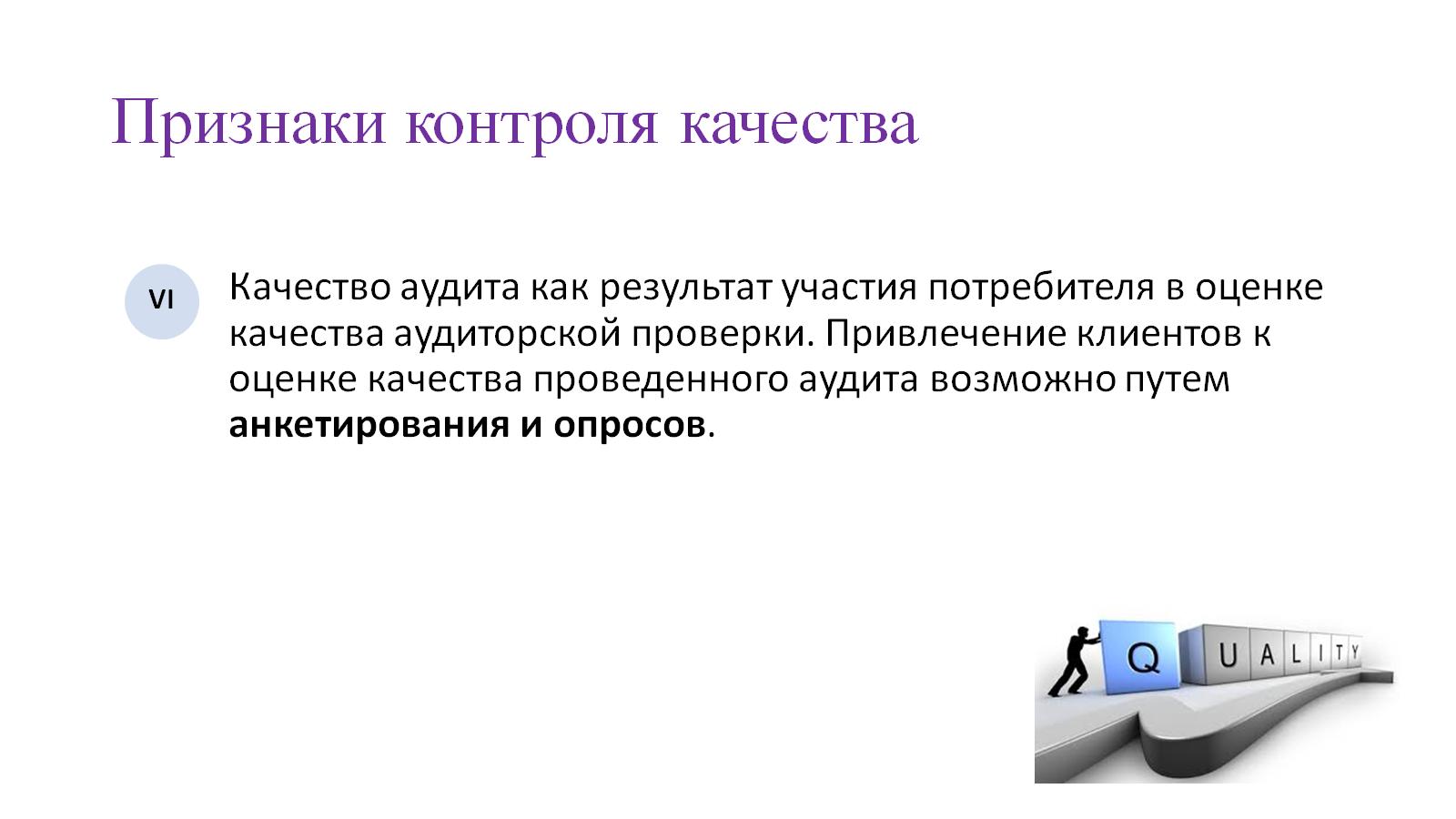 Признаки контроля качества
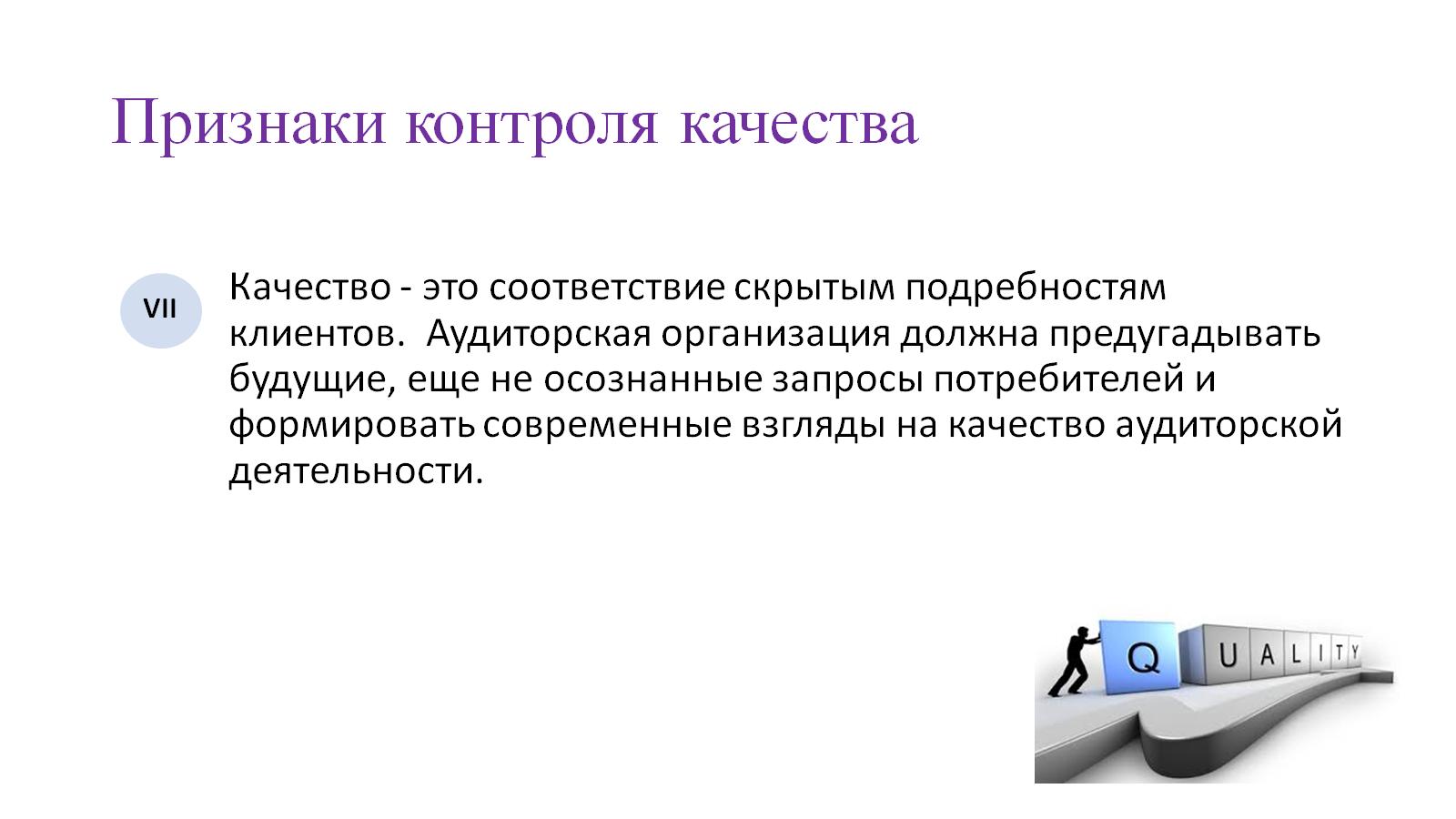 Признаки контроля качества
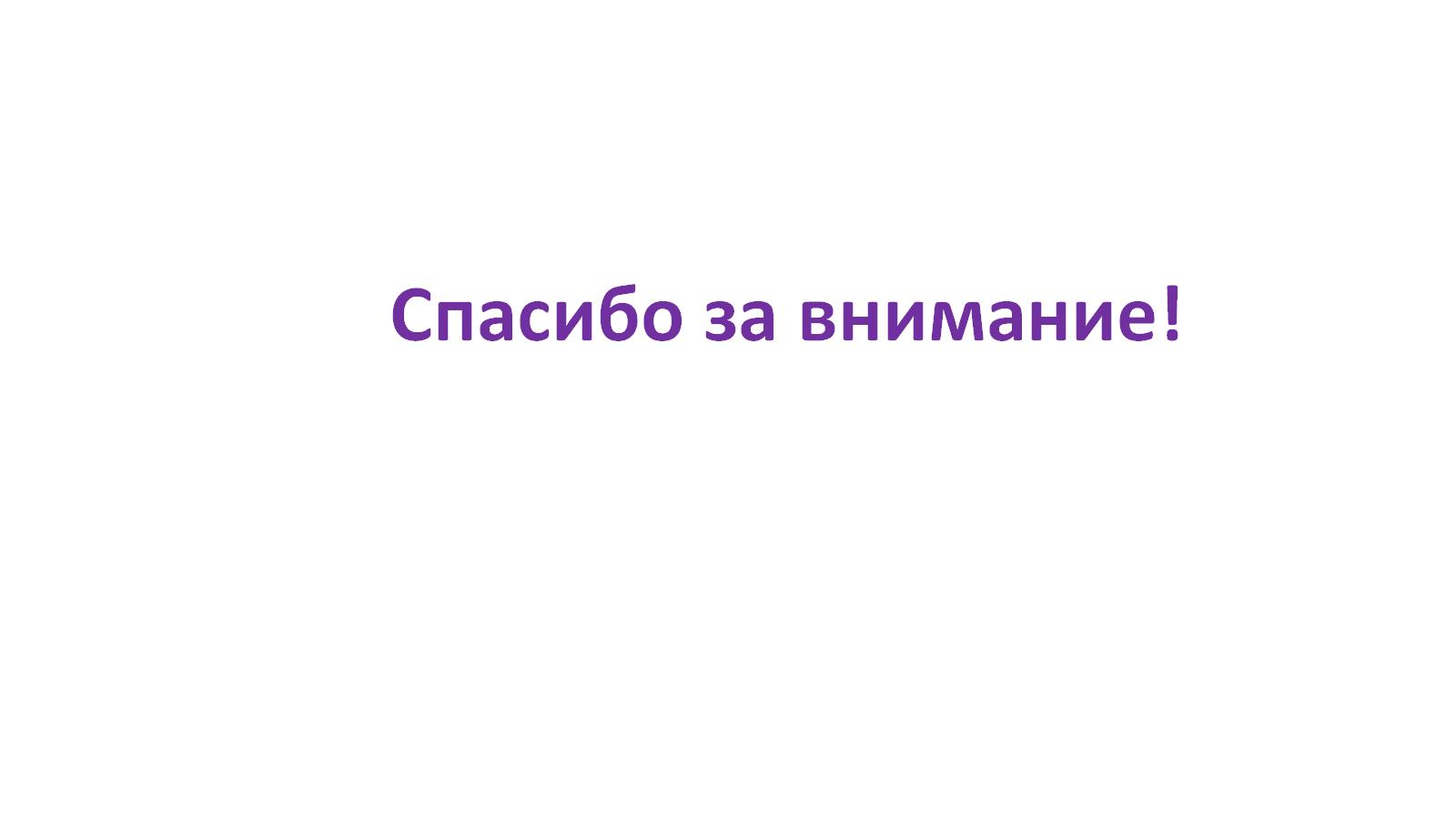